Mình hát lên  nào !
Bài hát : “A, B, C Tiếng Việt”
Khởi  động!
Mảnh ghép sắc màu
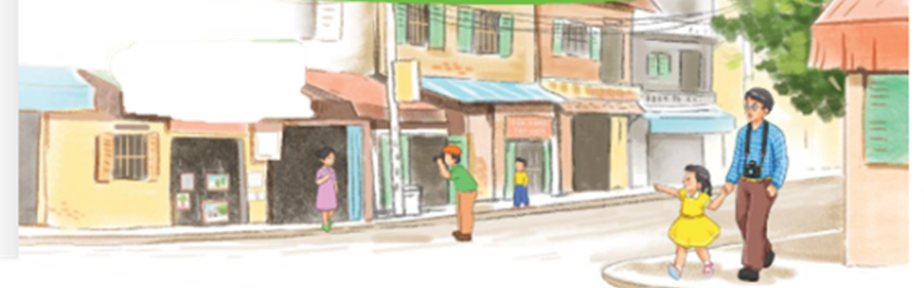 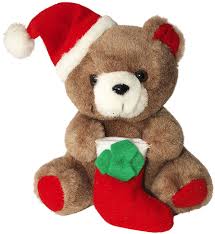 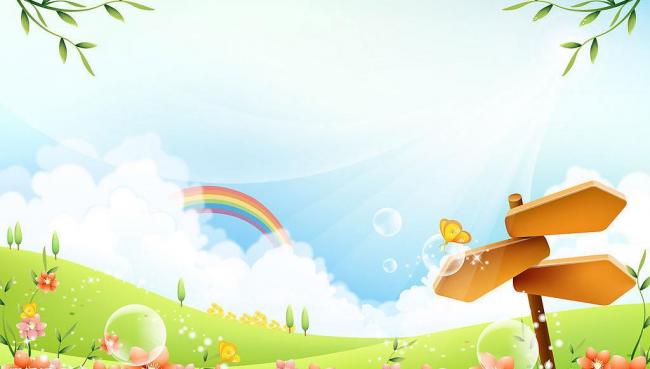 Thứ Ba ngày 24 tháng 9 năm 2024
TIEÁNG VIEÄT 1
ʍ
Bµi
¤     «
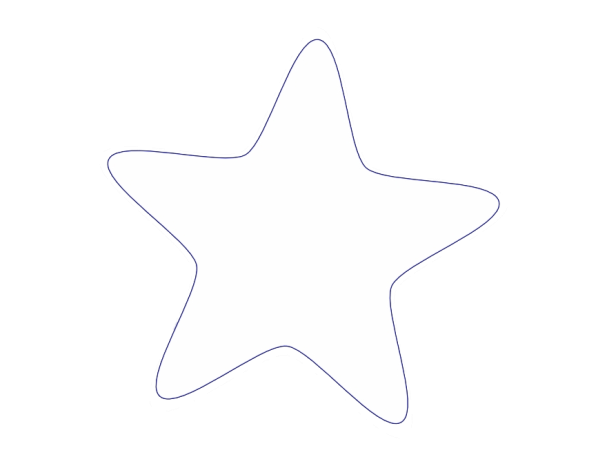 7
TIẾT 1
1
NhËn biÕt
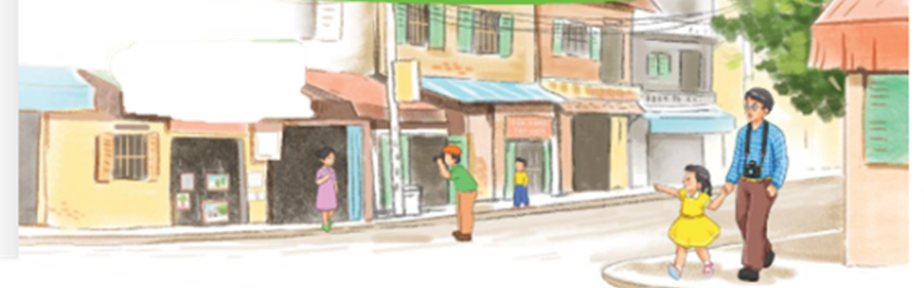 Bè vµ Hµ ®i bé trªn hÌ phè.
«
b
«
.
2
§äc
«
b
«
b
«
«
bè
bé
b
Mình cùng thi tài!
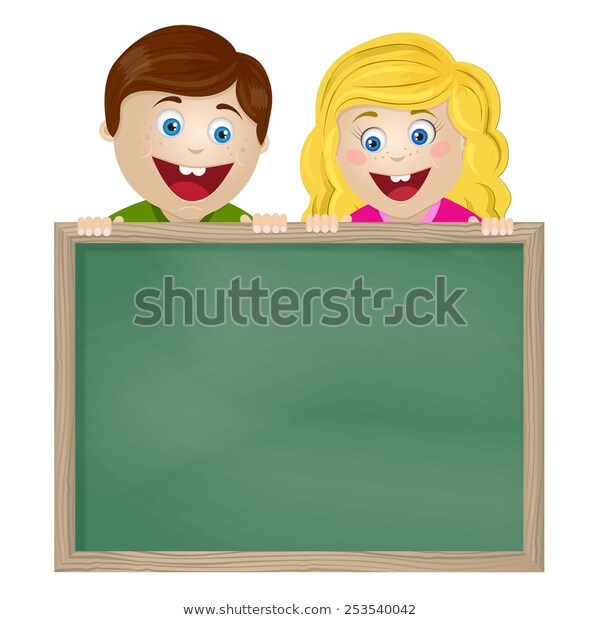 Tạo tiếng mới có âm «
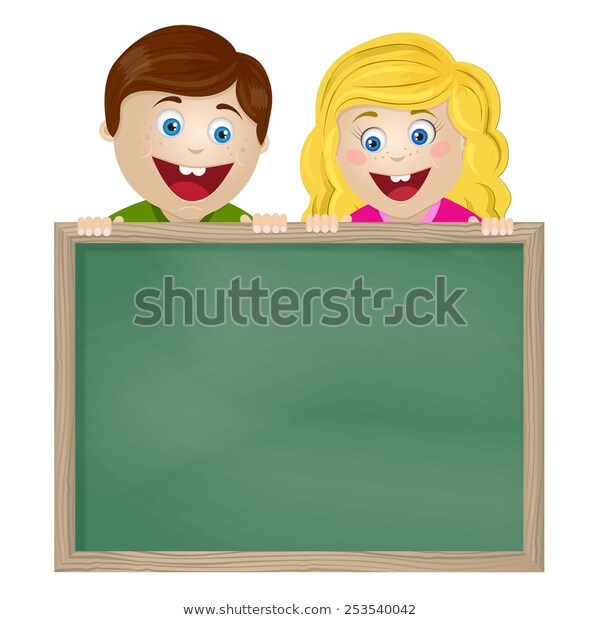 Mình cùng thi tài!
Tạo tiếng mới có âm «
.
í
b
«
bè
M:   bè
2
§äc
2
§äc
«
b
b
«
«
bé
«
b
bè
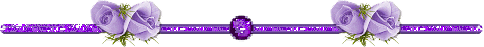 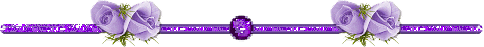 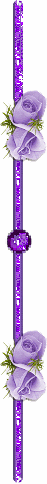 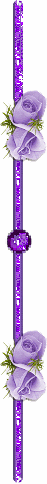 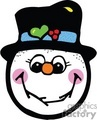 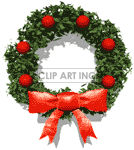 thư gi·n nhÐ!
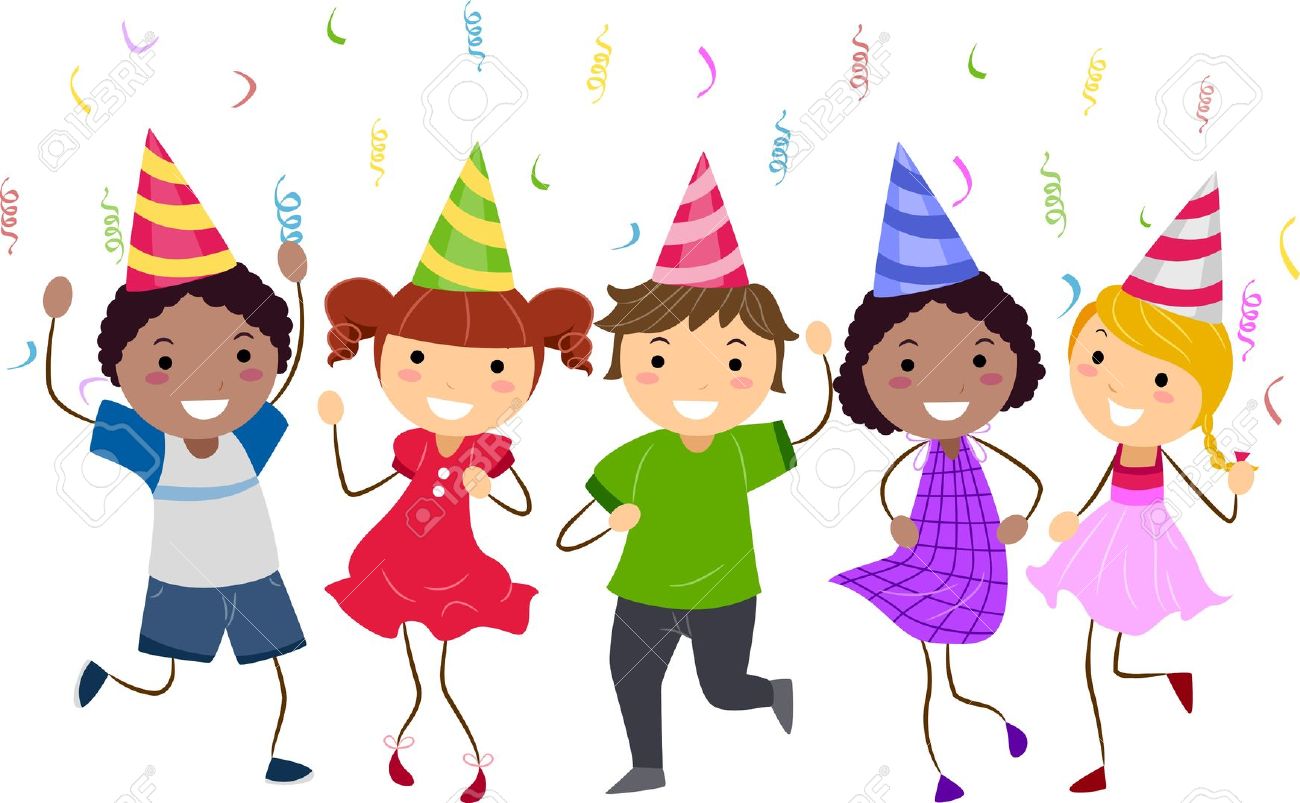 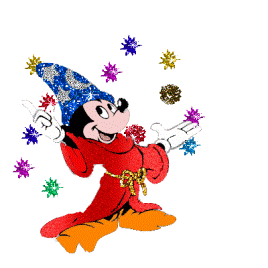 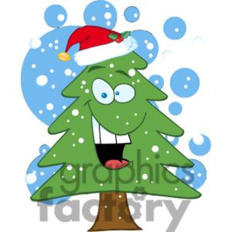 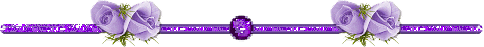 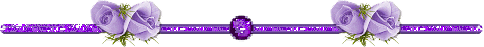 2
§äc
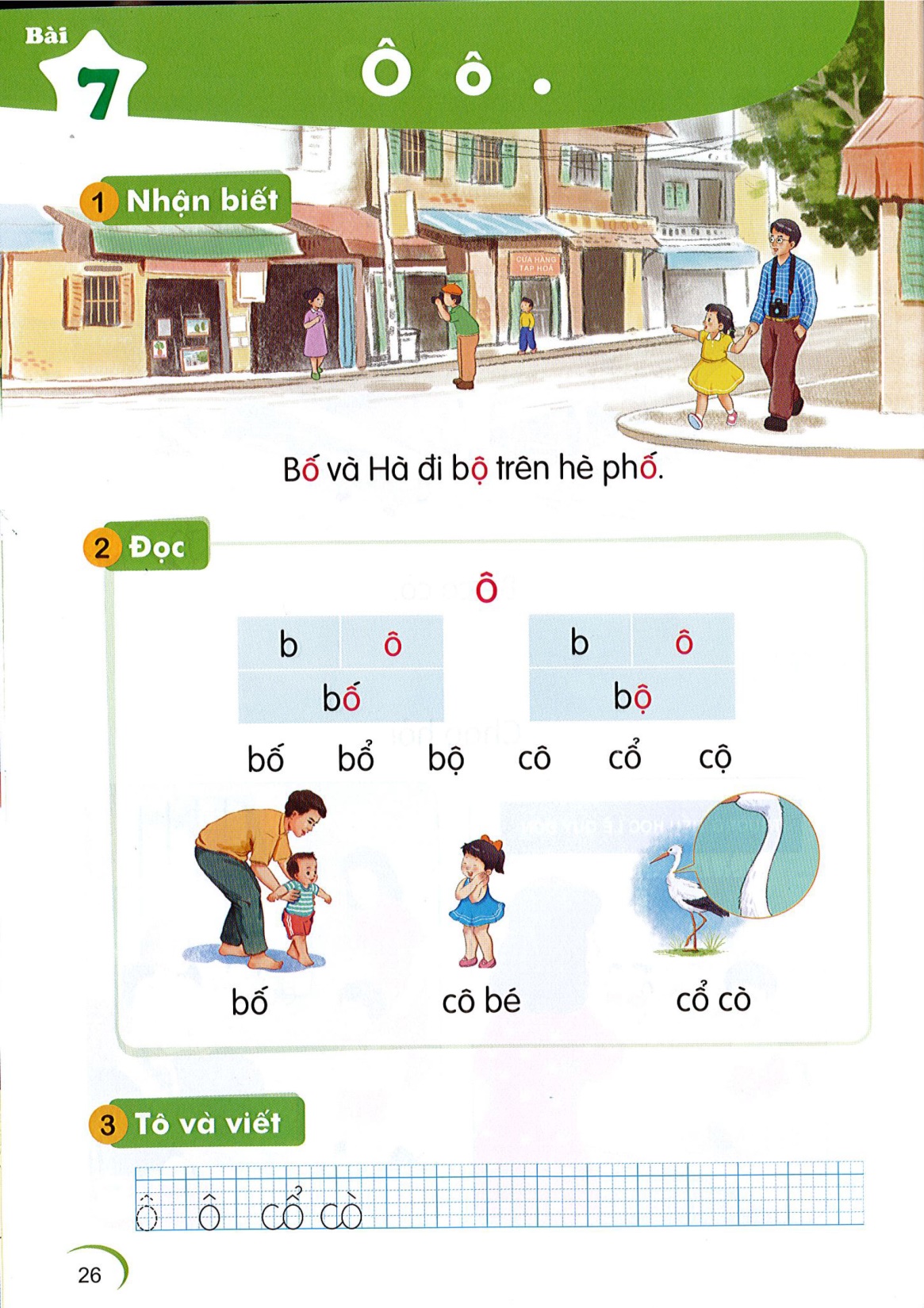 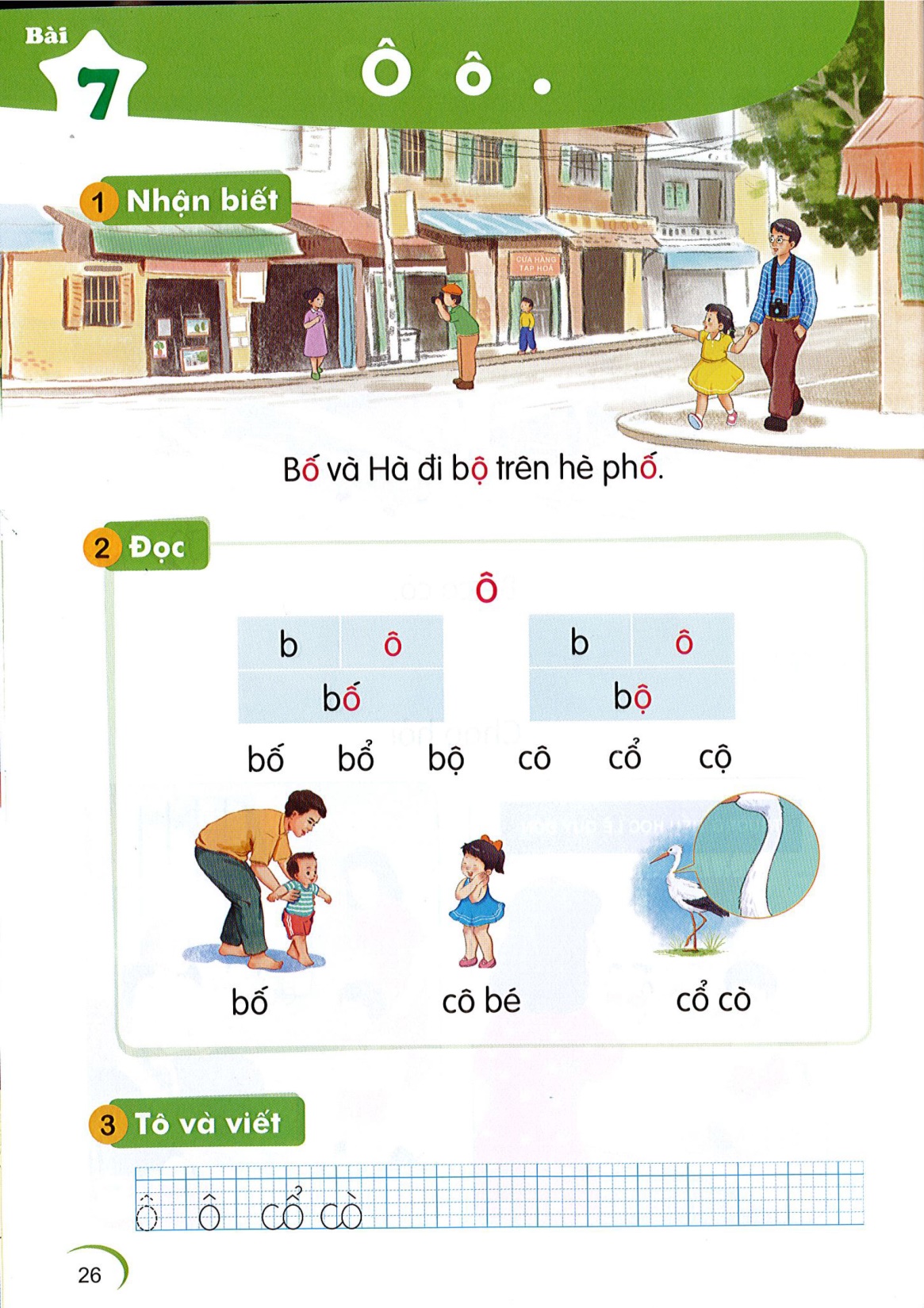 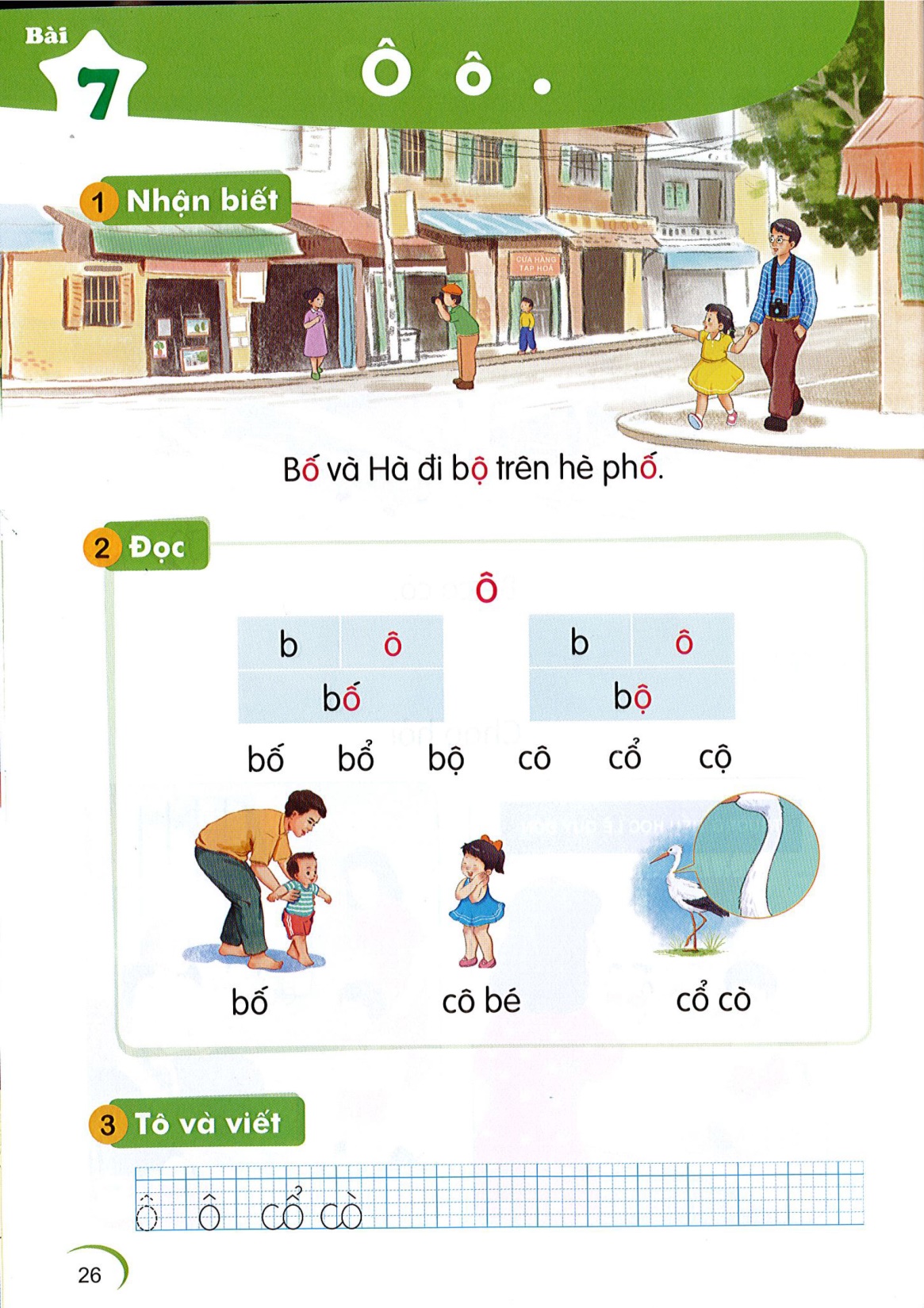 cæ cß
c« bÐ
bè
2
§äc
«
b
b
«
«
bé
«
b
bè
cæ cß
c« bÐ
bè
3
ViÕt b¶ng
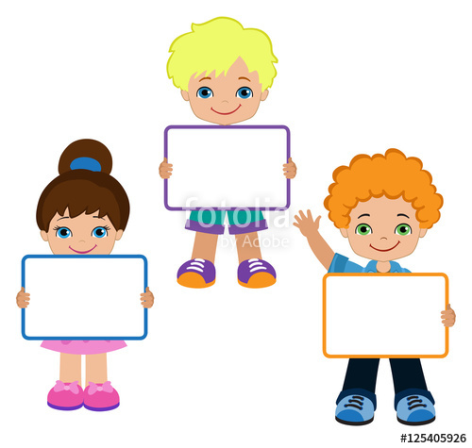 ô
ô
ô
3
ViÕt
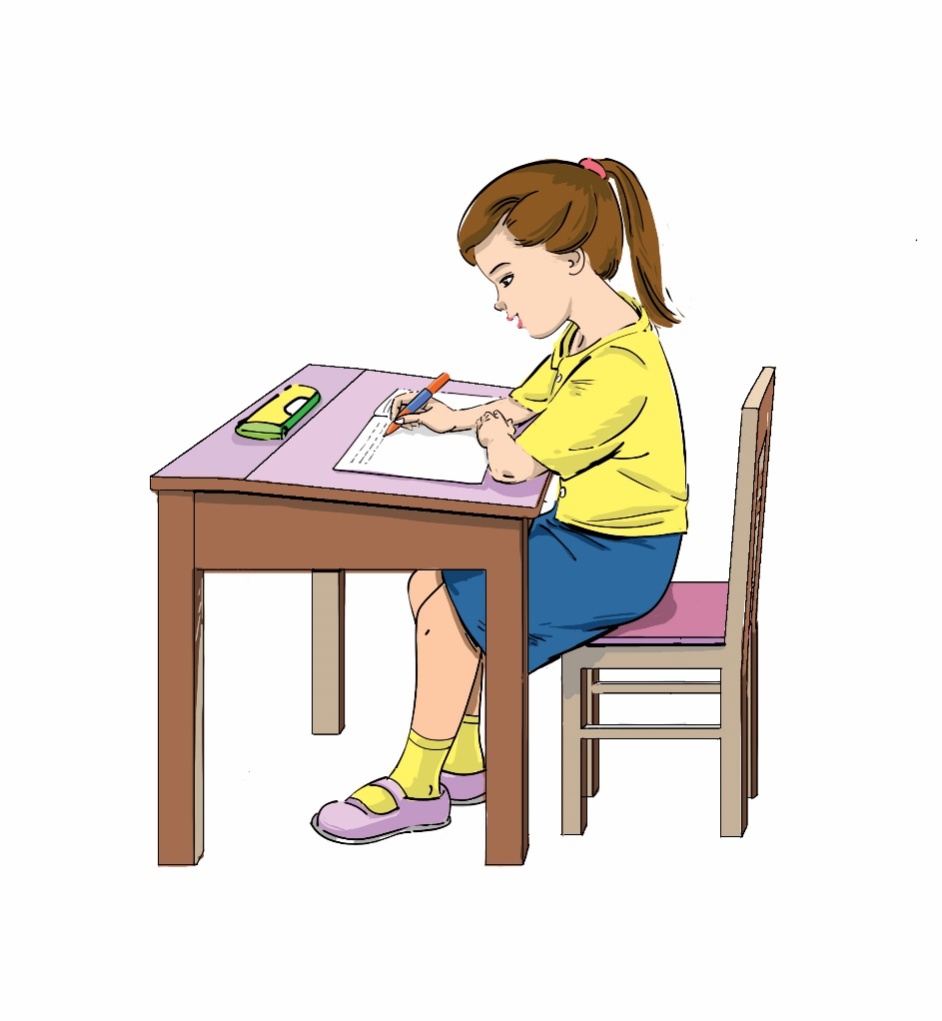